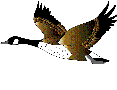 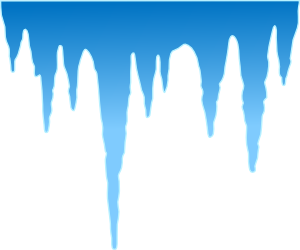 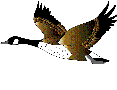 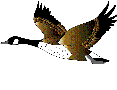 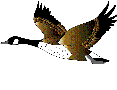 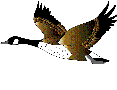 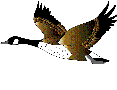 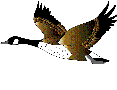 PAVASARIS.   PAGRINDINIAI JOPOŽYMIAI.
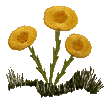 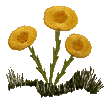 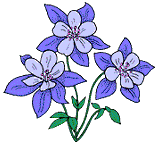 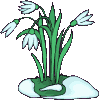 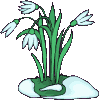 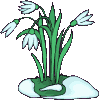 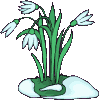 Pavasarį vis dažniau šviečia saulė, 
šyla oras.
Pradeda tirpti varvekliai.
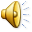 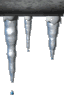 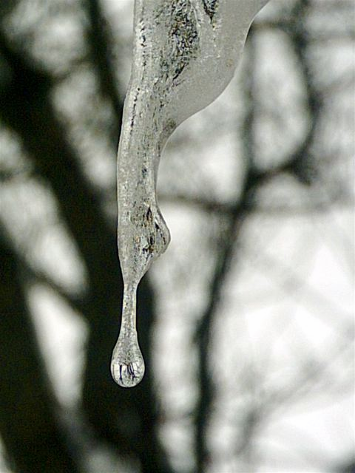 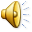 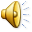 Tirpsta sniegas,
ledas
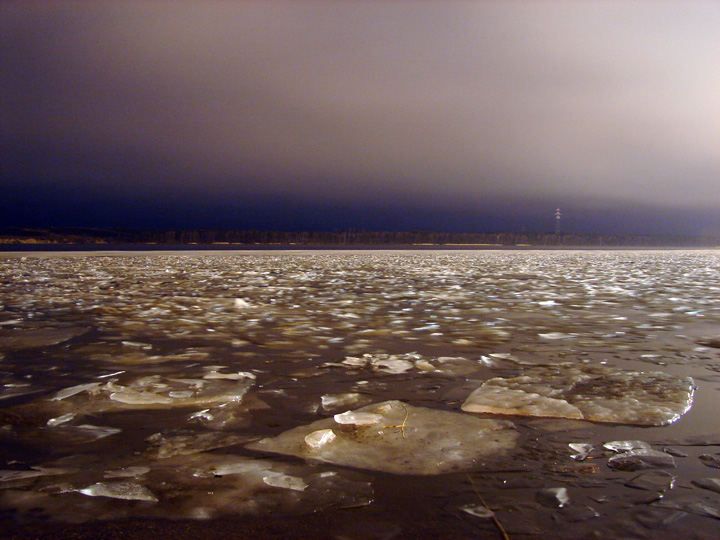 Žydi snieguolės,
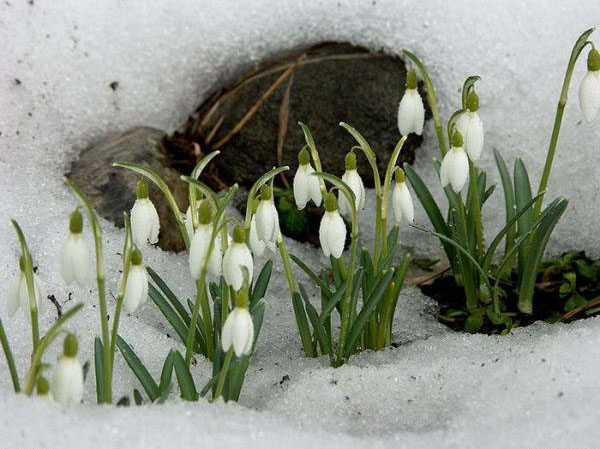 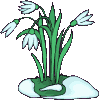 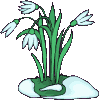 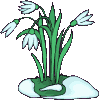 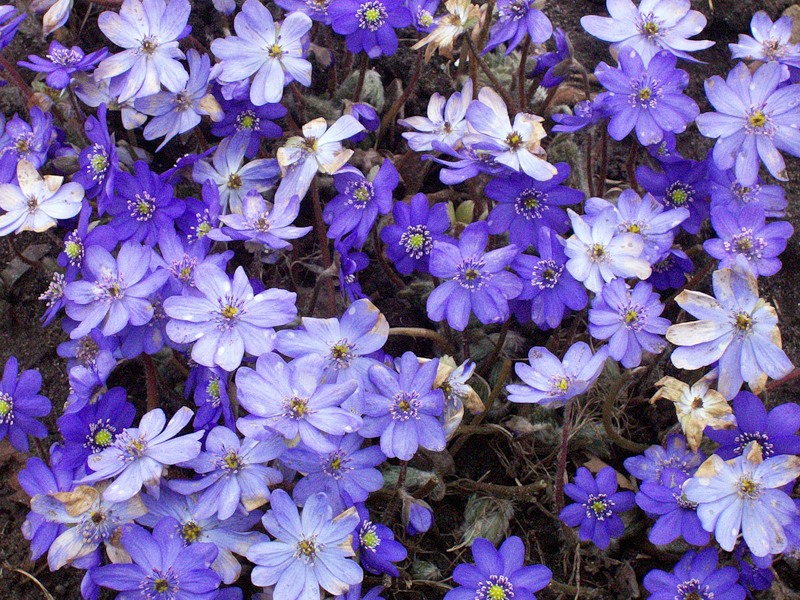 žibutės,
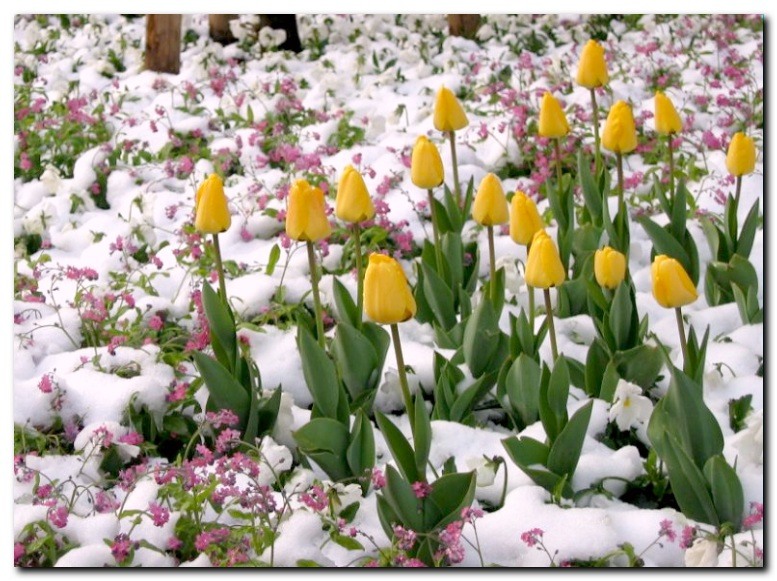 tulpės,
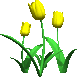 šalpusniai
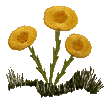 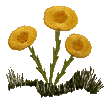 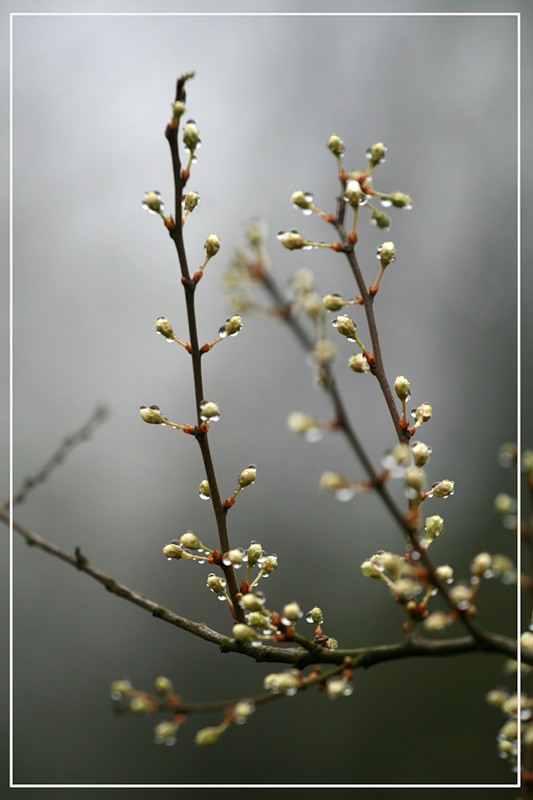 Sprogsta medžių pumpurai,
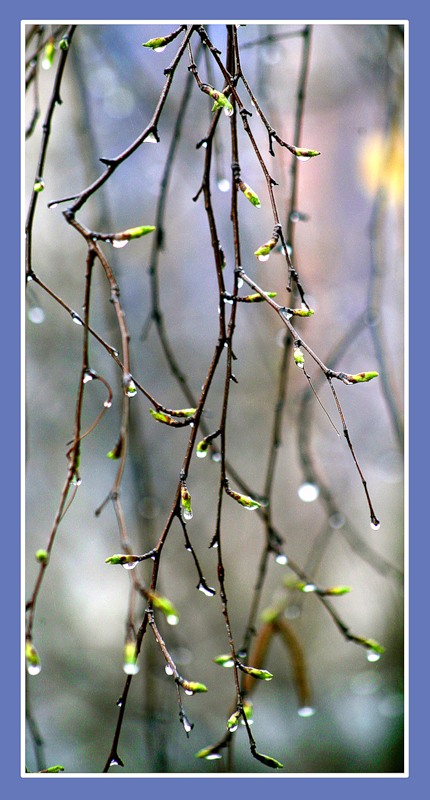 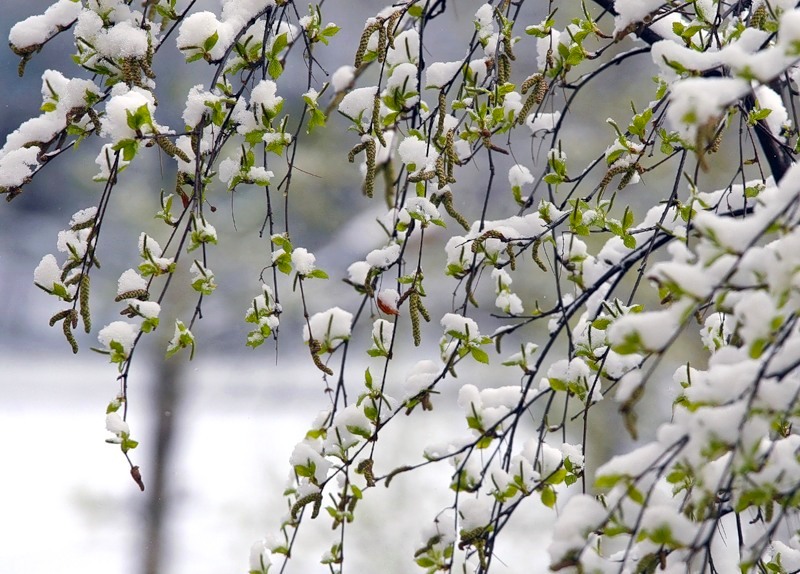 skleidžiasi lapeliai
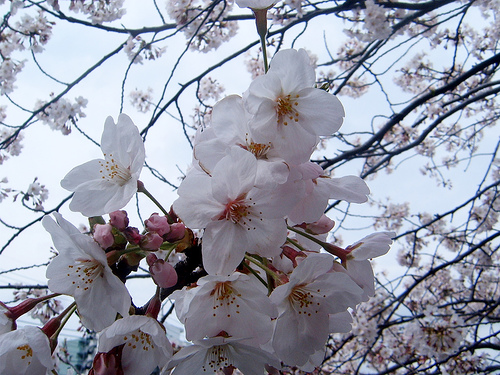 Pradeda žydėti
medžiai
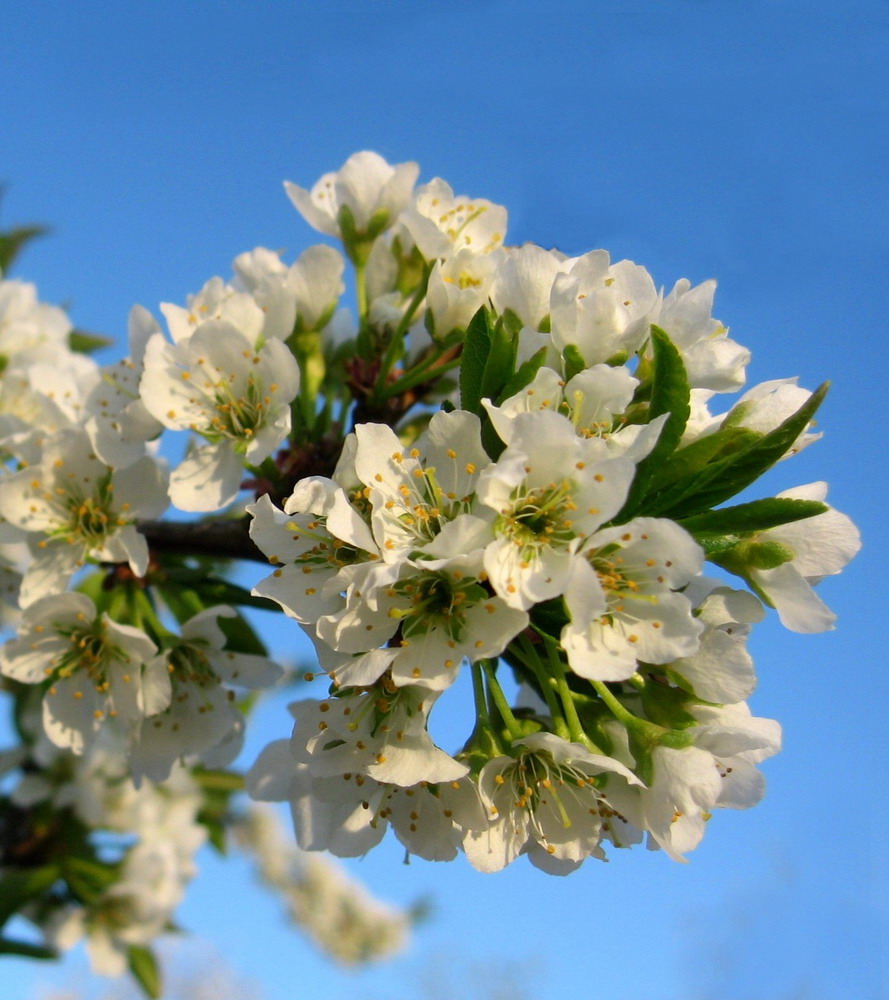 Grįžta paukščiai iš šiltųjų kraštų
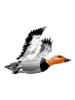 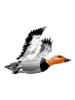 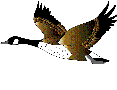 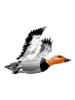 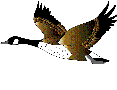 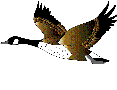 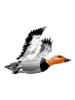 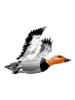 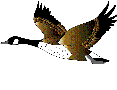 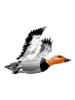 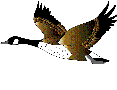 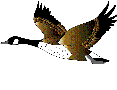 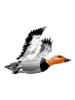 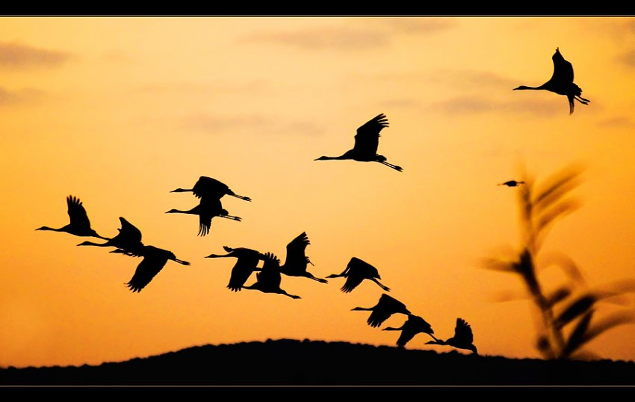 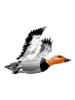 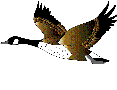 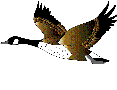 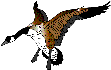 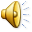 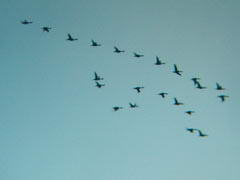 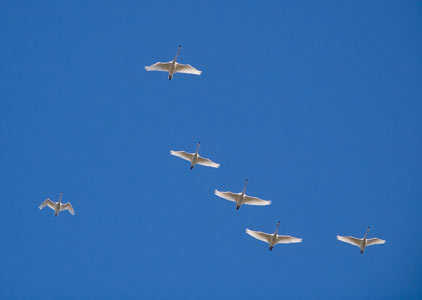 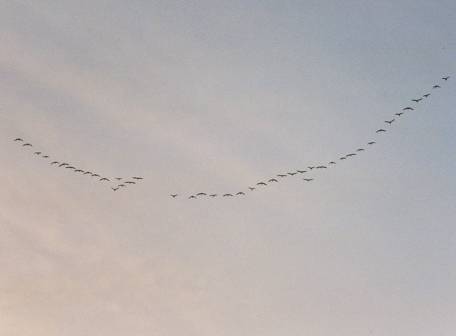 Žmonės sėja daržovių sėklas,
 sodina daigus.
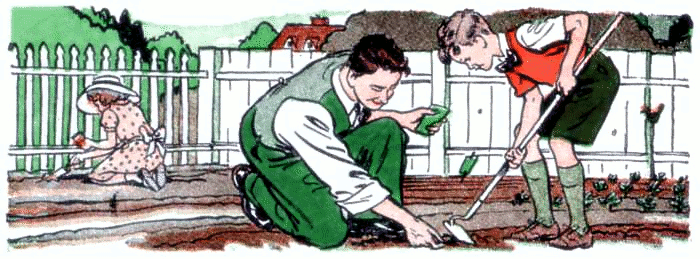 Švenčia Velykas.
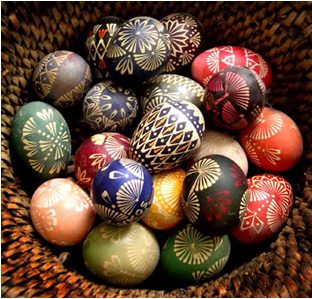 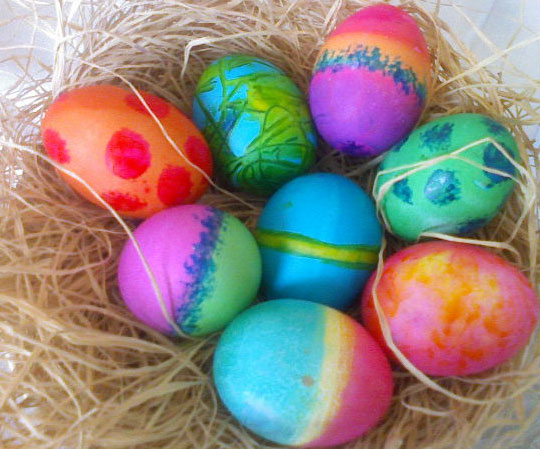 VELYKOS – 
gamtos atbudimo, 
pavasario džiaugsmo ir linksmybių šventė.
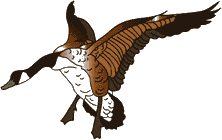 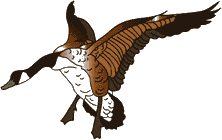 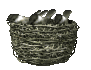 PAKARTOKIM
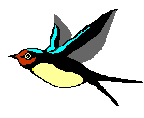 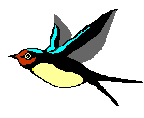 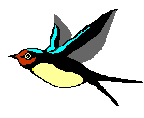 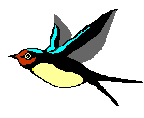 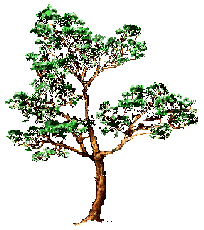 Pavasarį –
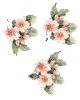 šyla oras
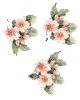 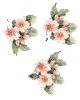 sprogsta medžių pumpurai, pradeda žydėti
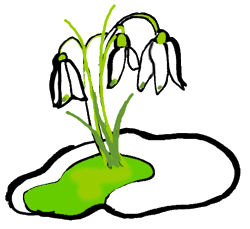 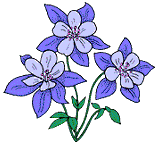 žydi snieguolės            ir žibutės
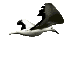 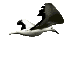 paukščiai grįžta iš šiltųjų kraštų
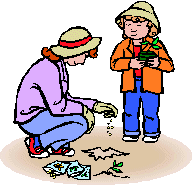 švenčiamos Velykos
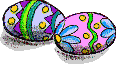 žmonės sėja daržovių sėklas,
 sodina daigus.
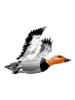 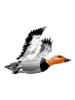 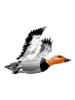 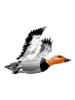 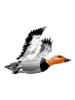 PABAIGA
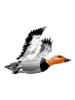 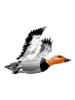 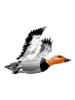 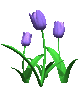 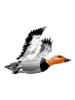 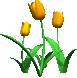 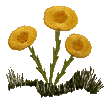 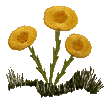 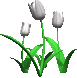 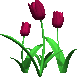 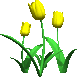 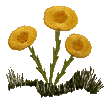 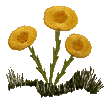